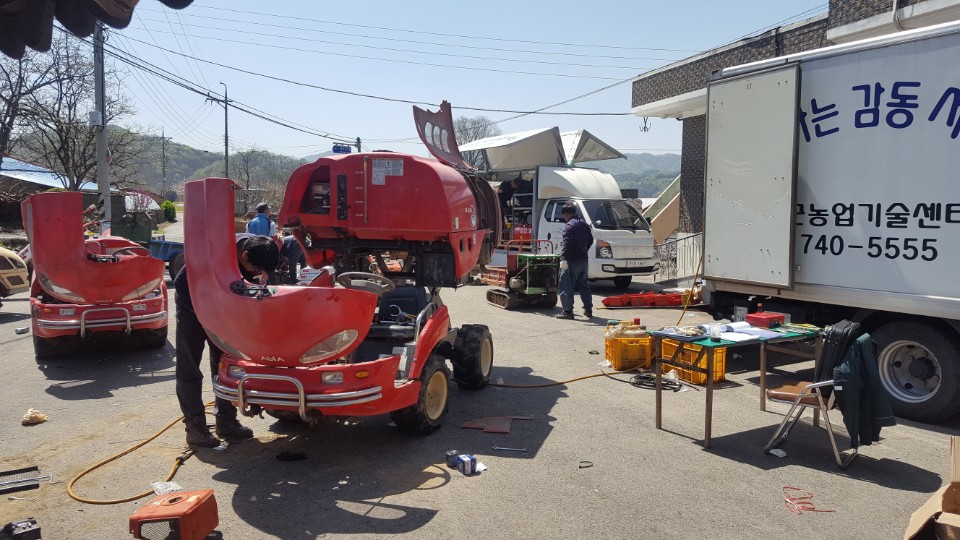 [Speaker Notes: 먼저, 지금의 옥천입니다.]
7-1. 2018년 대한민국 귀농귀촌 박람회 참가
7. 6.(금)~8.(일) / 서울 양재동 aT센터 / 6명
내     용 : 영동군 귀농귀촌 정책 및 지원시책 홍보 등
7-2. 제7회 여성농업인 영동군연합회 경영연찬회 
7. 7(토) 10:30 / 양송호청소년수련원 / 270명
내     용 : 유공회원 표창, 특강 및 회원 화합행상 등
7-3. 제26회 영동군 생활개선회원 선진기술 경영연찬회
7. 19.(목)  09:50 / 영동체육관 / 620명
내     용 : 난타공연, 특강 및 회원 화합행사 등
7-4.  농업인 교육
7-5. 농업인 행사
7-6. 농업기계 순회수리 교육
7. 2.(월)~7. 19.(목) 10:00 / 학산면 모정리 등 6개마을
내     용 : 농기계 수리 및 안전사용교육
7-7. 기타 현안업무 
시범사업추진 / 64개 사업 124개소 
과학영농시설운영 토양검정 추진
유용미생물 및 아미노액비 30톤 배양공급
농업기계  임대사업 운영(3개 사업장)  / 55종 530대
농작물 병해충 방제 지도
▣ 이달의 중점 홍보 사항
농작물 병해충 방제지도 / 소식지
PLS(농약안전사용 ) 중점지도 홍보 / 소식지